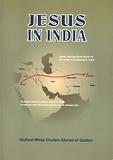 Jesus in India
Jesus in India
Introduction
Jesus in India
PUBLISHER’S NOTES
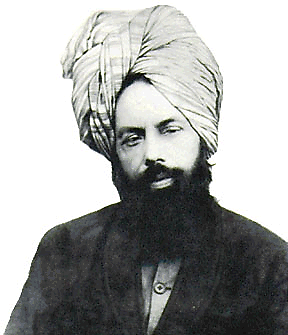 1835-1908
Jesus in India
Jesus in India
Page iii
[Speaker Notes: Jesus in India is the English version of Masih Hindustan Mein, an Urdu treatise written by the Holy Founder of the worldwide Ahmadiyya Muslim Jamaat, Hadhrat Mirza Ghulam Ahmad (1835-1908), the Promised Messiah and Mahdi. The main thesis expounded in this treatise is Jesus' deliverance from death on the Cross and his subsequent journey to India in quest of the lost tribes of Israel whom he had to gather into his fold as foretold by Jesus himself.]
‘Jesus in India’ provides evidence that
Jesus in India
Page iii
[Speaker Notes: Starting his journey from Jerusalem and passing through Nasibus and Iran, Jesus is shown to have reached Afghanistan where he met the Jews who had settled there after their escape from the bonds of Nebuchadnezzar. From Afghanistan Jesus went to Kashmir where some Israelite tribes had also settled. He made this place his home and here he died and lies buried in Srinagar, Kashmir.]
Aims and objective of writing the book
Jesus in India
Page 1
[Speaker Notes: I have written this book so that by adducing proofs from established facts, conclusive historical evidence of proven value, and ancient documents of other nations, I might dispel the serious misconceptions which are current among Christians and most Muslim sects regarding the earlier and the later life of Jesus. 
The dangerous consequences of these misconceptions have not only hijacked and destroyed the concept of Tauhid—Divine Unity, but their insidious and poisonous influence has long been noticed in the moral condition of Muslims in this country.

It is these baseless myths and tales that result in spiritual maladies, like immorality, malice, callousness, and cruelty, which are almost endemic among most Islamic sects. Virtues like human sympathy, compassion, affability, love of justice, meekness, modesty, and humility are disappearing by the day, as if they will soon bid a hasty farewell to them.]
Messiah of the time
Jesus in India
Page 12-13
[Speaker Notes: I have publicly proclaimed that God has revealed to me that the real Promised Messiah who is also the Mahdi, tidings of whose appearance are to be found in the Bible and the Holy Quran and whose coming is also promised in the Ahadith is none other than myself. However, I have come without a sword or a gun; God has commanded me that with meek and gentle humility and peace I should invite people to God Who is True, Eternal and Immutable and is the Most Holy, All-Knowing, Ever-Merciful, and Just. 

I alone am the light of this age of darkness. He who
Jesus in India	13
follows me will be saved from falling into the pits prepared by the Devil for those who walk in the dark. I have been sent by God to lead the world in humility and peace to the True God, and to re-establish the reign of moral values in Islam. God has provided me with heavenly signs for the satisfaction of seekers after truth, and has shown miracles in my support.]
Jesus in India; the facts revealed
Jesus in India
Page 14
[Speaker Notes: Nevertheless, out of a feeling of sympathy, I have decided to refute the aforesaid misconceptions by clear and positive proofs from history and other sources. Hence, I shall try to prove in this book that Jesus did not die on the cross, nor did he go up to the heavens; nor should it be supposed that he would ever again come down to the earth. On the contrary, the fact of the matter is that he died at the age of 120 years at Srinagar, Kashmir, where his tomb is still to be found in the Khan Yar quarter. To prove this point, I have divided this enquiry into ten chapters and an epilogue, which are as follows:]
Summary
Jesus in India
Summary of Biblical testimonies
Jesus in India
These were the ten tribes of the Israelites who 721 years* before Jesus, had been taken captive and forced to leave Samaria by Shalmaneser, King of Assur. They eventually came to India and settled in various parts of the country
Page 17-18
[Speaker Notes: This prophecy was also fulfilled; for Jesus came out of the bowels of the earth and went to his tribes who lived in the eastern countries like Kashmir and Tibet. These were the ten tribes of the Israelites who 721 years* before Jesus, had been taken captive and forced to leave Samaria by Shalmaneser, King of Assur. They eventually came to India and settled in various parts of the country. Jesus had to make this journey, for the divine object underlying his mission was to meet the lost tribes of Israel who had settled in different parts of India. This was because these were the lost sheep of Israel who had renounced their ancestral faith after settling in these parts, and most of them had become Buddhists, and gradually started worshipping idols. 

I shall presently produce evidence to prove that Jesus did in fact come to India and then, by stages, travelled to Kashmir, and discovered the lost sheep of Israel among Buddhists, who ultimately accepted him the way Jonah was accepted by his people.]
Summary of Qur’anic testimonies
Jesus in India
Summary of testimonies from Ahadith
Jesus in India
Summary of Evidence from medical literature
Jesus in India
Summary of Testimonials from historical Islamic literature
Jesus in India
Page 83
[Speaker Notes: In short, Jesus being a traveller has been so well proved by Islamic history that if all the references were copied from those books, I am afraid they would run into a huge tome. What I have stated, therefore, should suffice.]
Summary of testimonies from Buddhist literature
Jesus in India
[Speaker Notes: I do not like to elaborate the point further, and should close the section here, because the prophecy about the coming of Jesus to this country has been so clearly spelled out in Buddhist literature; nor can it be denied that the parables and the moral teaching of the Gospels are positively to be found in Buddhist books compiled in Jesus' time. These two points considered together do not leave any doubt about the coming of Jesus to this country. The evidence, therefore, which we wanted to find in Buddhistic records has been discovered in full. God be thanked.]
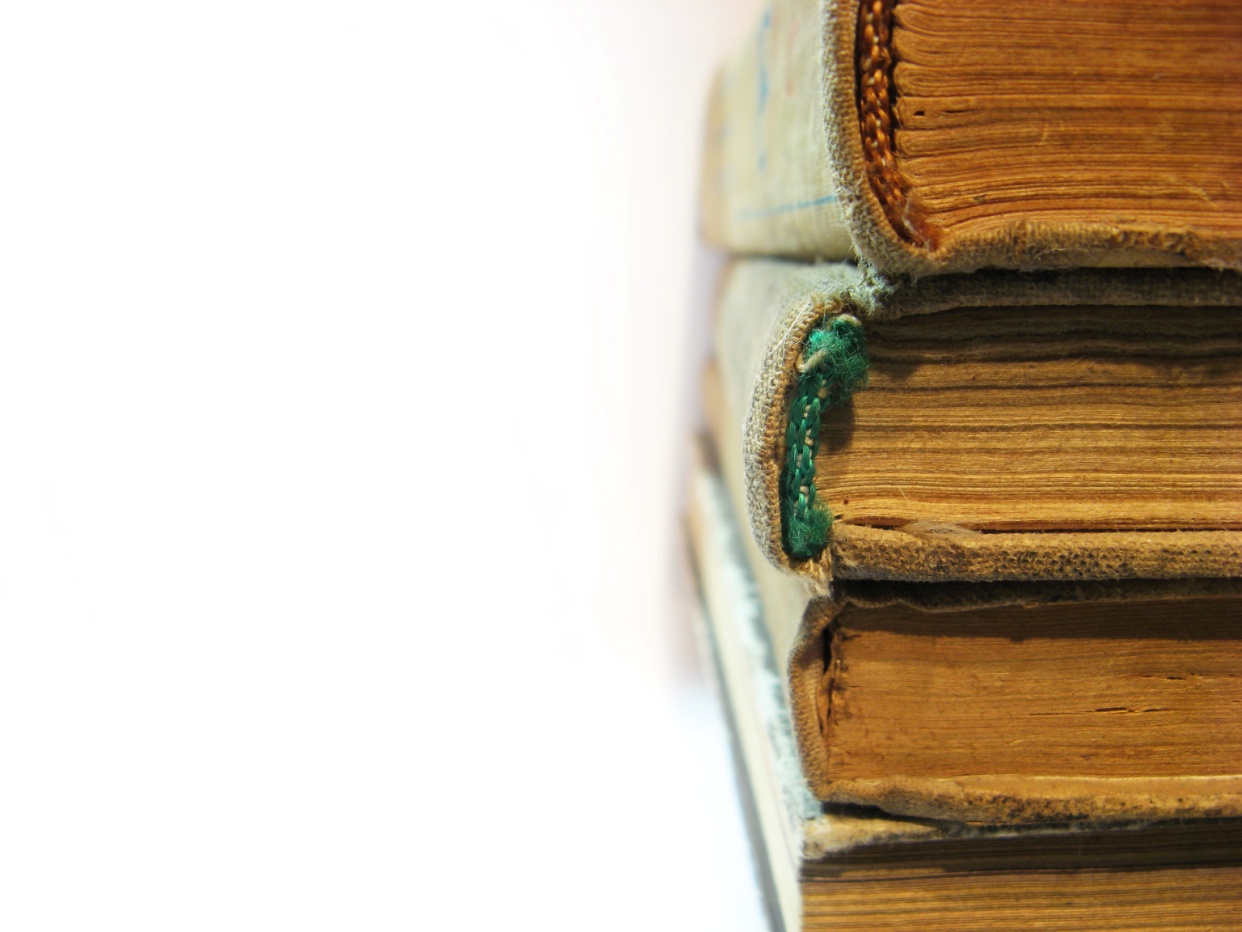 Chapter 4Evidence from historical literature
Jesus in India
Jesus' Journey to the Punjab and Neighboring Territories was Inevitable
The question naturally arises as to why Jesus, after his escape from the cross, should have come to this country and what could have induced him to take such a long journey?
Jesus in India
Page 106-07
[Speaker Notes: The question naturally arises as to why Jesus, after his escape from the cross, should have come to this country and what could have induced him to take such a long journey?  



ten tribes of Israel, who in the Gospels have been called the lost sheep of Israel, had migrated to this country]
Ten Lost tribes of Beni Israel
Jesus in India
Page 107-108
[Speaker Notes: It is too well known that people like the Afghans and the old inhabitants of Kashmir are in fact of
108	Jesus in India
Israelite origin. For example, the people of Alai Kohistan which is at a distance of two or three days' journey from the district of Hazara, have called themselves Beni Israel from time immemorial. Similarly, there is another hilly tract in this region known as Kala Dakah, whose inhabitants also take pride in being of Israelite origin. Then in the Hazara district itself, there is a tribe which claims to belong to the house of Israel. Similarly, the inhabitants of the mountain range between Chillas and Kabul also call themselves Israelites]
Ten Lost tribes of Beni Israel
Jesus in India
Page 108
[Speaker Notes: According to him, the Kashmiri people are the descendants of Israel; their dress, their features and some of their rituals conclusively point to the fact that they are undoubtedly of Israelite origin]
Ten Lost tribes of Beni Israel
Jesus in India
Page 108-109
[Speaker Notes: Afghans came from Syria. Nebuchadnezzar took them prisoner and settled them in Persia and Media, from whence at a later date they moved to the East and settled in the Ghor hills, where they were known as Beni Israel. In proof of this there is the prophecy of the Prophet Idris (Enoch), which says that the ten tribes of Israel who were taken prisoner, escaped from captivity and took refuge in the territory called Arsarah which appears to be another name of the area
55 See Appendix, extract 10. (Translator)
56 See Appendix, extract 11. (Translator)
Jesus in India	109
known as Hazara today, part of the region being called Ghor.

It is not known at what point of time the Afghans of Ghor advanced farther and came to settle in the territory around Kandhar, which is their home today.

. The Afghans maintain that Qais married the daughter of Khalid bin Walid, by whom he had three sons whose names were Saraban, Patan, and Gurgasht. Saraban had two sons, called
110	Jesus in India
Sacharj Yun, and Karsh Yun. It is their descendants who are today known as the Afghans or Beni-Israel.]
Ten Lost tribes of Bani Israel
Jesus in India
Page 113
[Speaker Notes: the majority of oriental historians are of the opinion that the Afghan people are the descendants of the ten tribes of Israel and that the Afghans too hold the same opinion. The same historian says on page 4 of this book, that Afghans possess evidence that at Peshawar, during his invasion of India, Nadir Shah was presented by the chiefs of the Yoosoofzyes tribe with a Bible written in Hebrew as well as several other articles preserved by their families for the performance of religious rites of their old faith. There were also Jews in Nadir Shah's camp, who, on seeing the articles, readily recognised them]
Ten Lost tribes of Bani Israel
Jesus in India
http://www.alislam.org/library/books/jesus-in-india/appendix.html
Page 121
[Speaker Notes: We have reproduced all these quotations from the writings of well-known authors, and if considered together, they will convince the impartial reader that Afghans and Kashmiris, who are to be found in India, on the frontier and in its neighbourhood, are really the Beni Israel.]
Summary of testimonies from Historical Writings Jesus' Journey to the Punjab and Neighbouring  Territories was Inevitable
Jesus in India
[Speaker Notes: We have reproduced all these quotations from the writings of well-known authors, and if considered together, they will convince the impartial reader that Afghans and Kashmiris, who are to be found in India, on the frontier and in its neighbourhood, are really the Beni Israel.]